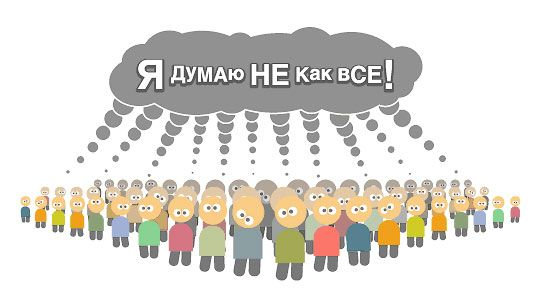 Унікальність
             людини
1 клас
Основи здоров’я
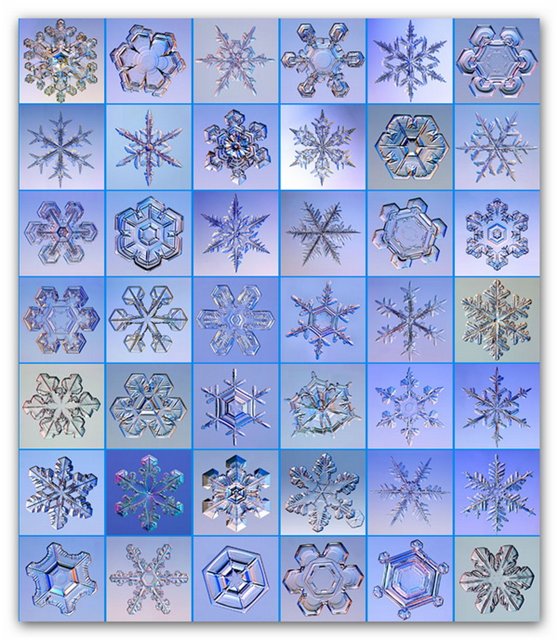 Сніжинки
Загадка
Мухи білі і лапаті – Не живуть вони у хаті. А як сонце припече – З них водичка потече.
- Що спільне? ( з чого утворені , скільки 
     кутів, який колір) 
 - Що відмінне? ( форма, візерунок)
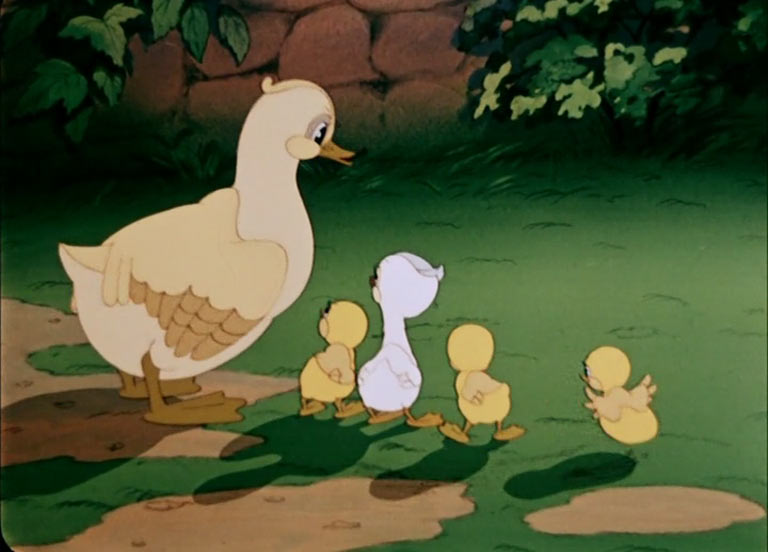 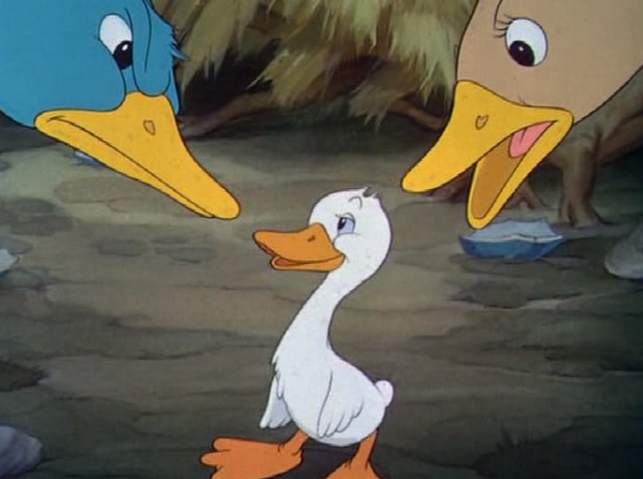 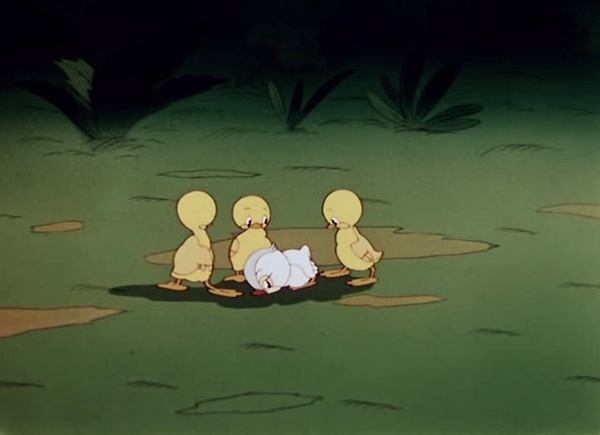 - Як до нього ставилися мешканці пташиного двору?
 - Як воно почувалося через це ?
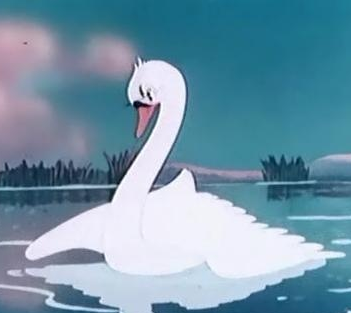 - Чим гидке каченя було схоже на інших каченят?
 - Чим воно відрізнялося від них ?
- З якої казки малюнки?
- Ким стало гидке каченя, коли виросло?
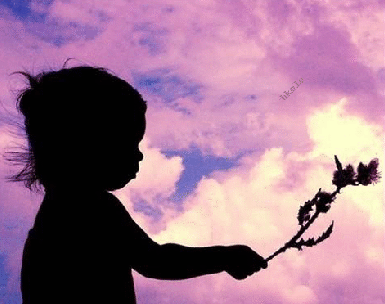 Ти знаєш, що ти – людина.
Ти знаєш про це чи ні?
Усмішка твоя – єдина,
Мука твоя – єдина,
Очі твої – одні.
                          В. Симоненко
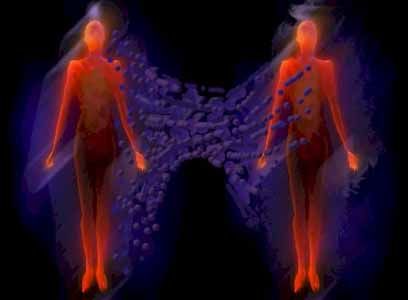 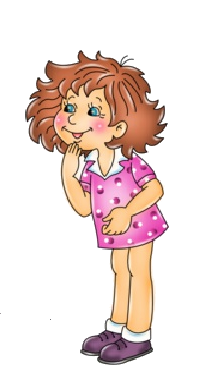 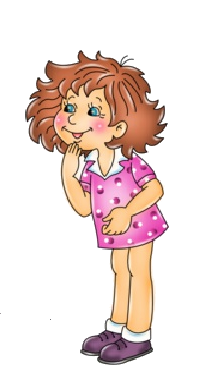 Люди, загалом, теж схожі між собою: у всіх є ноги, руки, голова. Всі люди одного дня народжуються і через якийсь час вмирають…
Харктерне для всіх людей
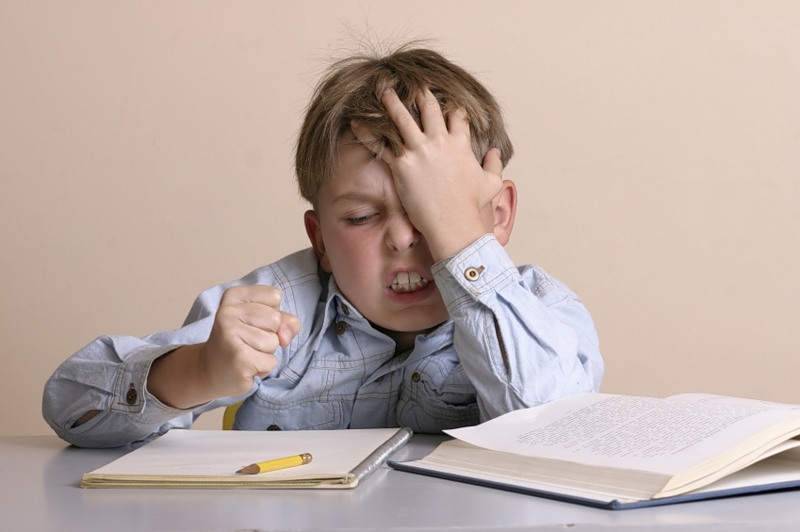 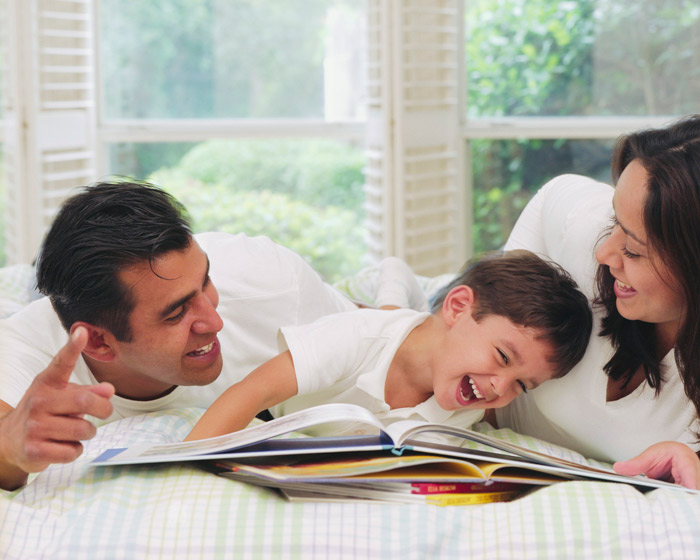 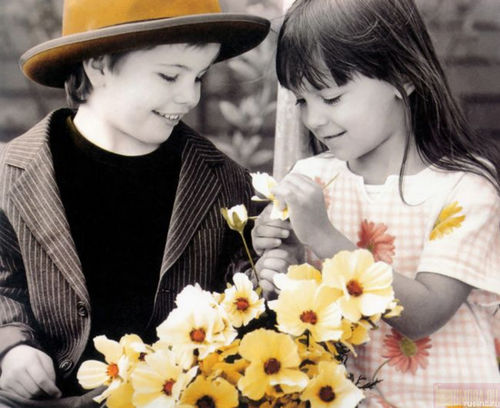 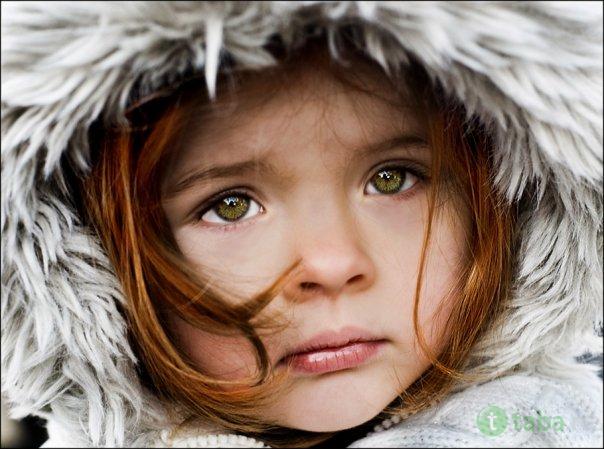 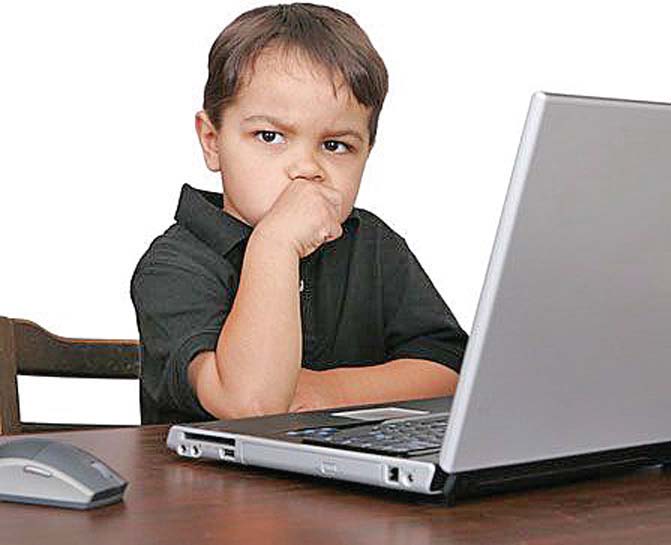 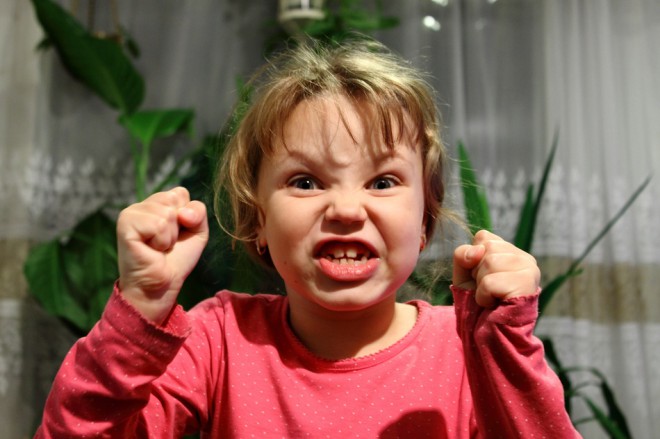 Помилятись
Радість
Смуток
Думати над помилками
Закоханість, симпатія
Ненависть, злість
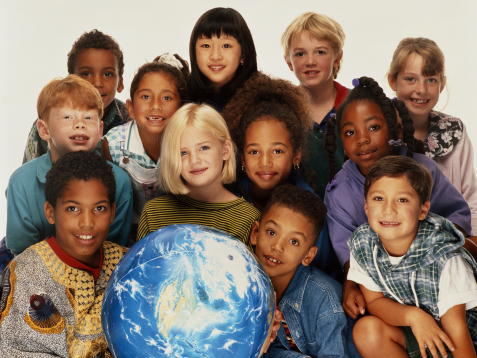 Проте, всі люди різні, всі вони неповторні.
І справа тут не тільки у зовнішності.
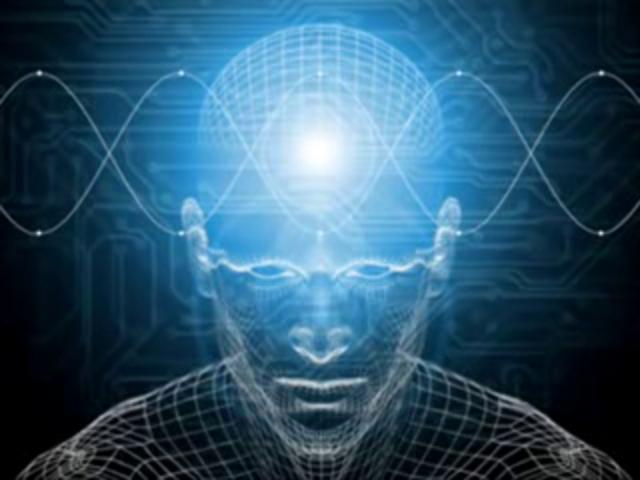 У чому унікальність людини?
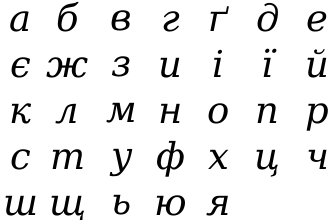 Розшифруйте:
23  1  16  1  18  23
ТАЛАНТ
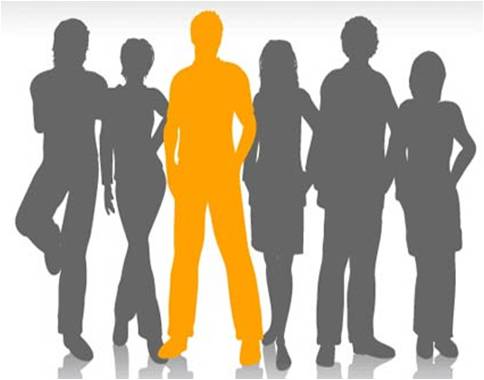 Талант — видатні природні здібності людини до діяльності в якійсь галузі. Така сукупність здібностей вирізняється новизною, високим рівнем досконалості і суспільною значимістю.
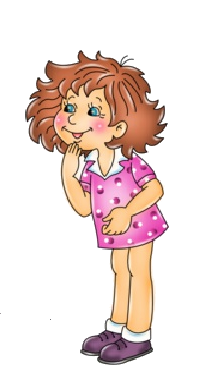 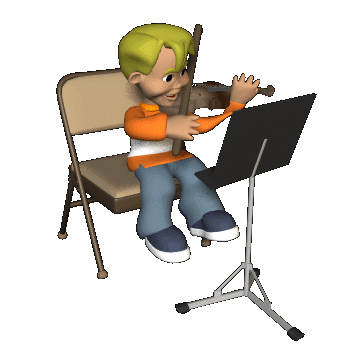 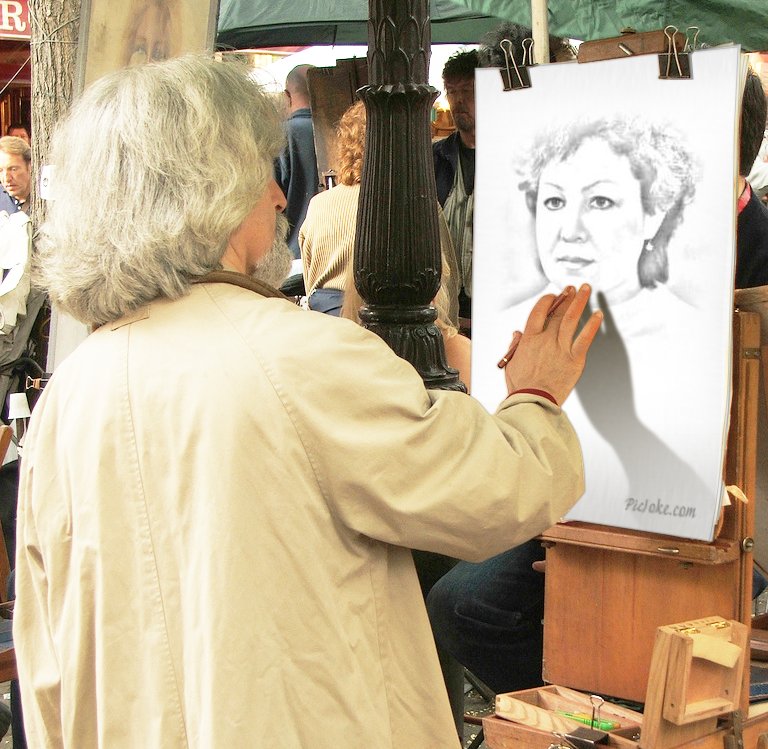 Перші ознаки таланту можуть виявитись вже в дитячому віці, разом з тим талант може проявитись і пізніше.
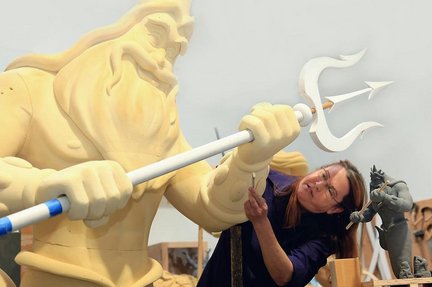 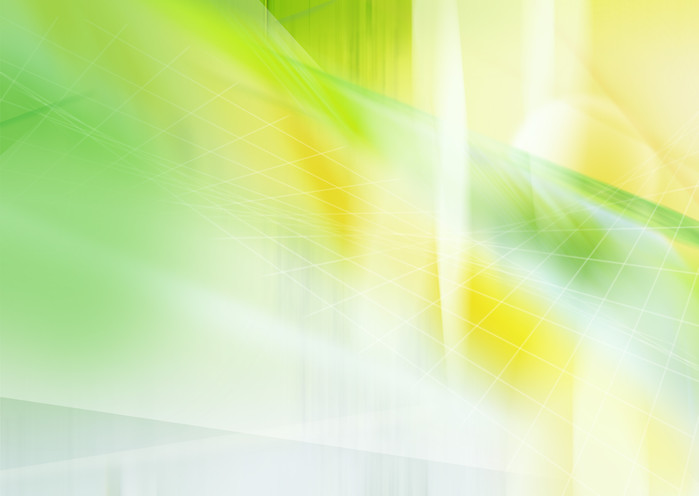 Талант може проявитися в різних сферах людської діяльності, в різних галузях:
організаторська і педагогічна діяльність
музика
спорт
природничі
 науки
техніка
різноманітні 
види иробництва.
література
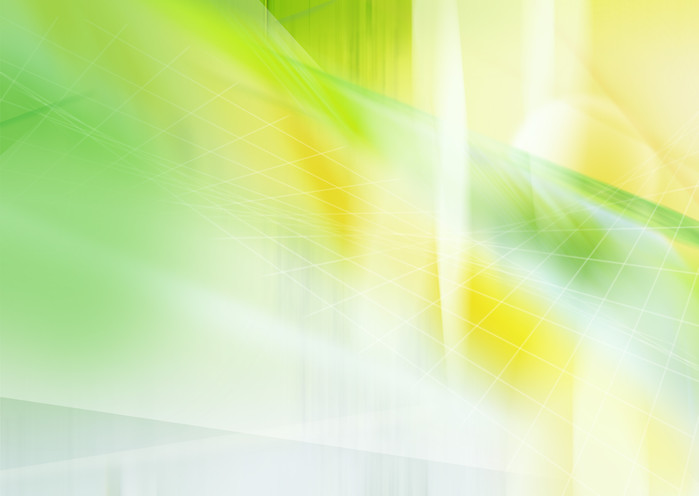 - В чому унікальність кожного персонажа?
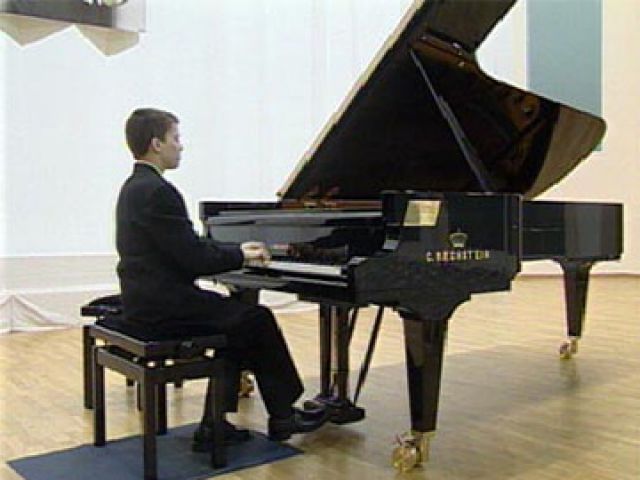 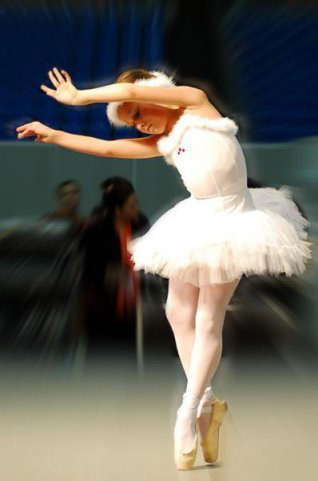 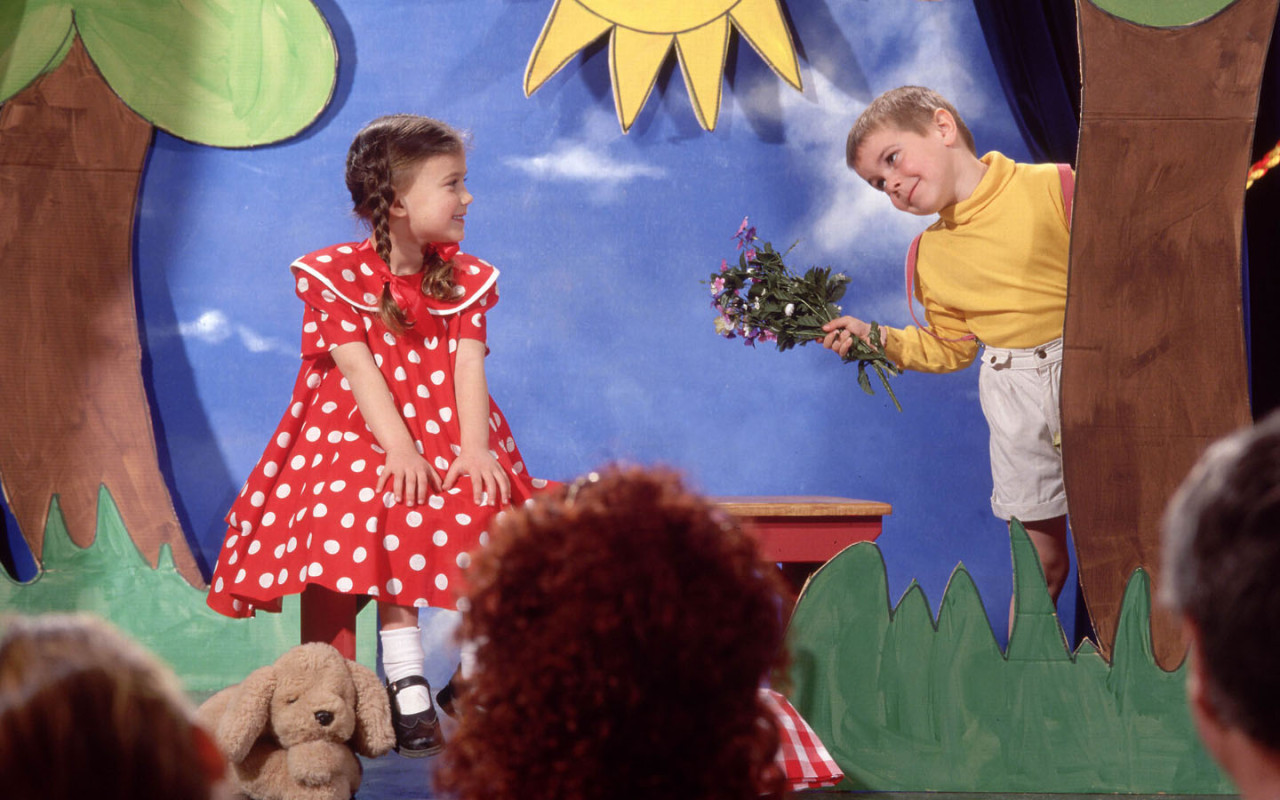 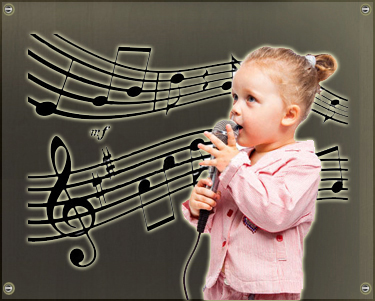 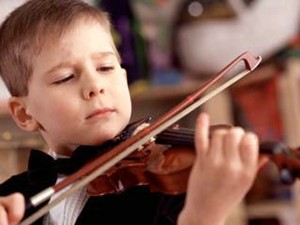 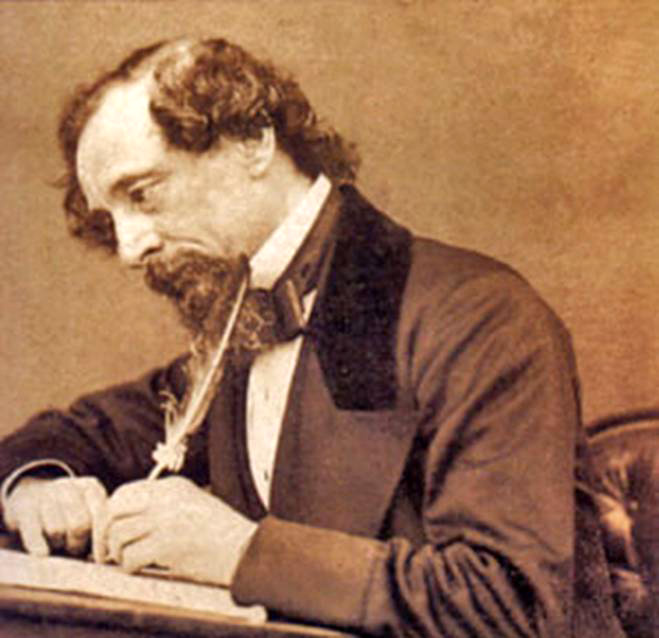 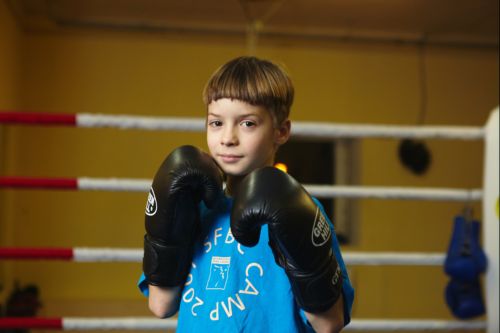 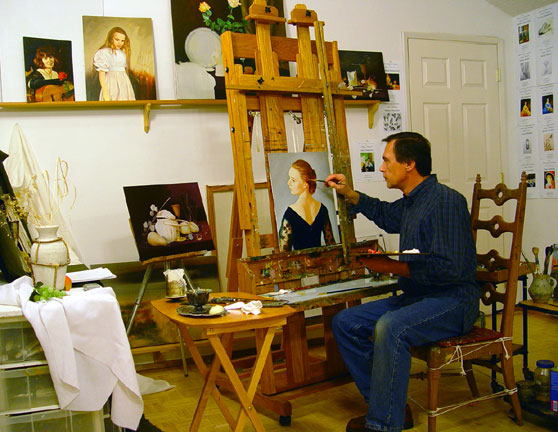 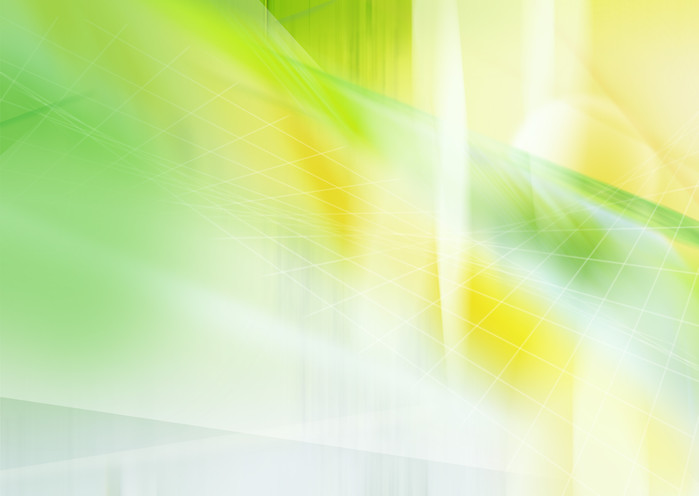 - В чому унікальність кожного персонажа?
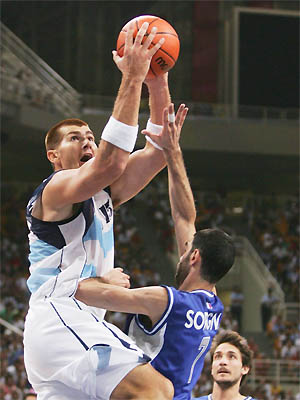 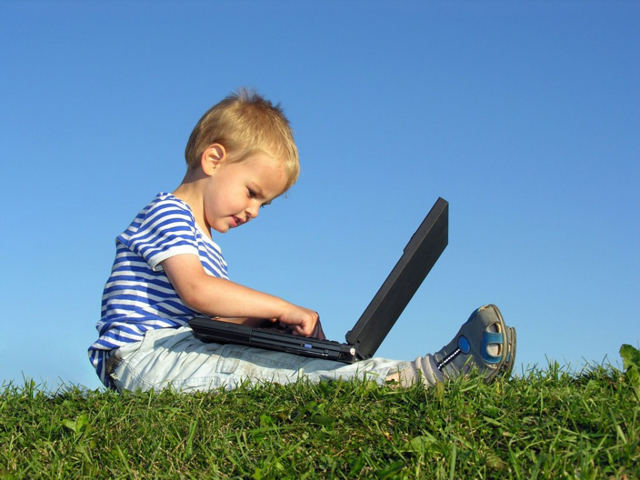 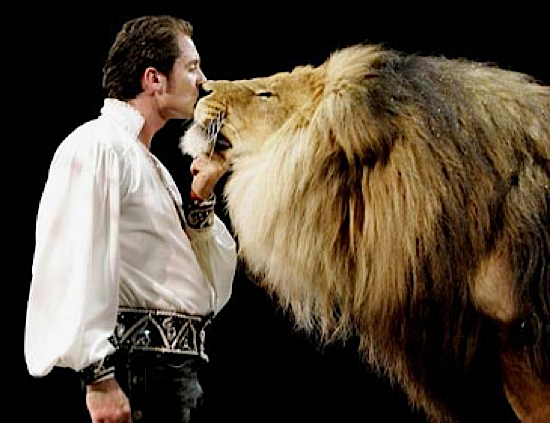 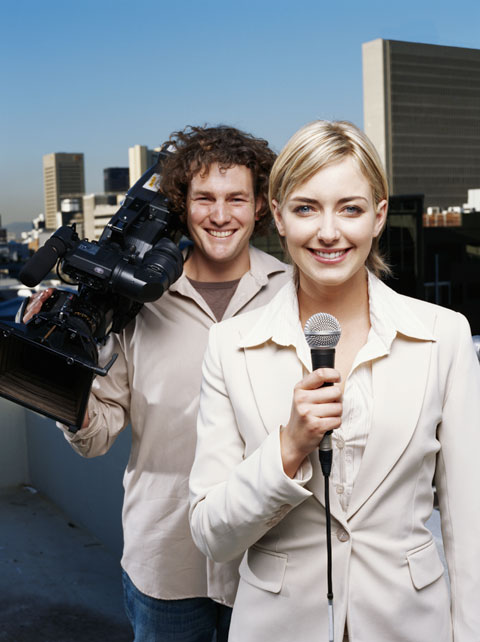 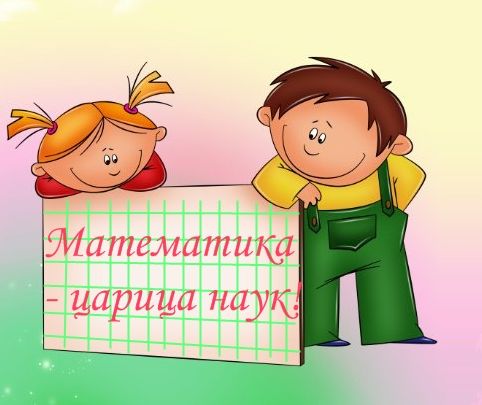 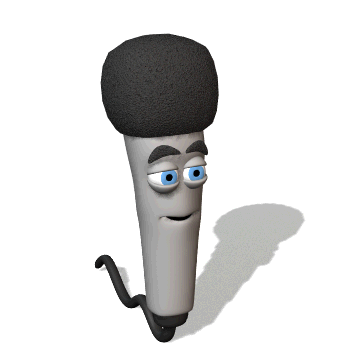 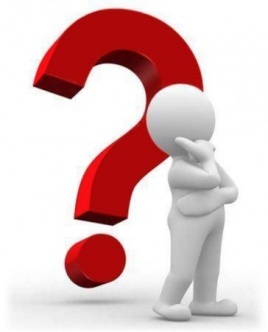 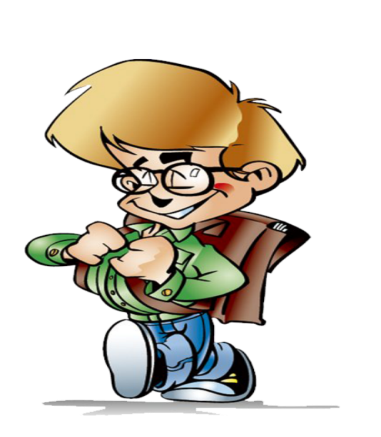 Розкажіть про  свої    
           здібності.
        У чому ваша    
         унікальність?
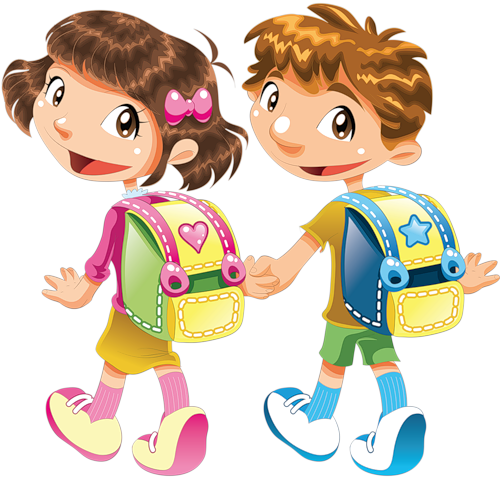 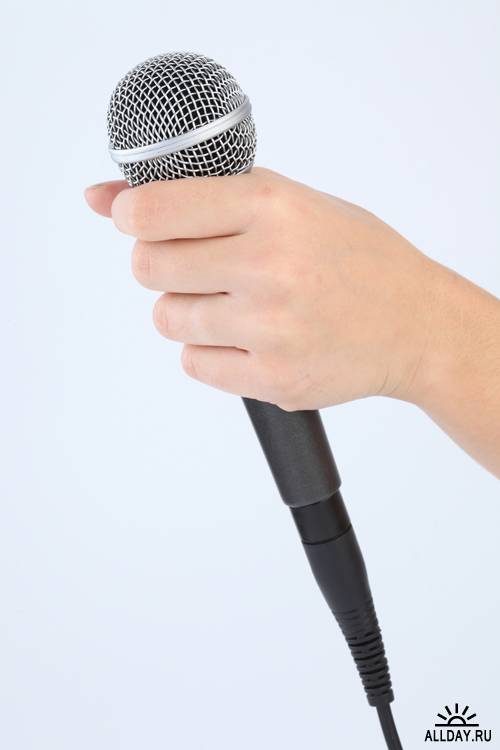 Дякую 
за роботу 
на уроці!
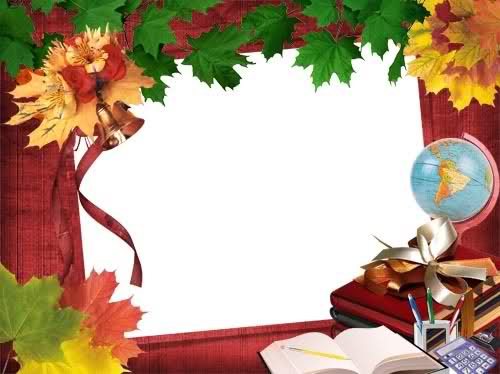 Використані джерела
finance.obozrevatel.com
usk-sport.ru
photo.99px.ru
oskemen.info
my-lira.ru
karaokedom.ru
ru.123rf.com
q-test.org.ua
dayoflife.ru
dv-zvezda.ru
kita.com.ua
vestnikk.ru
afisha.altune.ru
gorodbryansk.info
tipslife.ru
kaifolog.ru
demotivacija.ru
zontytryslona.ru
psih.biz
deit.name
liveinternet.ru
razor-gator.com